EYFS - PSHESharing and Being Kind
This week we are going to be ‘At the Seaside’ so we have a story written by one of our favourite authors. I wonder if you can guess who it is?
https://www.youtube.com/watch?v=6KuSl9eXgpk

Did you enjoy the story? Why?
Who was your favourite character in the story? Why?
Who did you spot being kind?
Draw or make a picture of the seashore and put in all the characters.
How to make a Hermit Crab
1. First paint your hand red a make a hand print. 
2. Let it dry and then cut it out.
3. Cut out a circle of white card/ paper for the shell.
4. Draw a spiral on the card with a pencil or a crayon.
5. Now using a sponge or a paint brush dab different colours of paint all along the spiral.
6. Cut a small piece from a pipe cleaner and fold it in half for the antenna.
7. Stick the eyes on the end of the pipe cleaner and attach the shell to the thumb.
Now make a shell for the crab.
Year 1 and Year 2 - PSHESharing and Being Kind
This week we are going to be ‘At the Seaside’ so we have a story written by one of our favourite authors. I wonder if you can guess who it is?

https://www.youtube.com/watch?v=6KuSl9eXgpk

Who was your favourite character in the story? Why?
Who did you spot being kind? How were they kind?
Who could you help, share or be kind to?

Send in a photo showing you ideas about KINDNESS.
This is Crab, Blob and Bush's favourite game to play, and now you can play too! 
Draw a grid or fold a piece of paper into nine squares. 
Next draw 4 shell counters and 4 star counters. Make sure they are all the same size and colour them in.
Carefully cut them out (or ask an adult).
How to Play
1 One player has the star discs, the other the shells.
 2 You must take it in turns to place your shell or star on a square of the grid.
 3 The first player to line up three stars or crabs in a row is the winner. 
Good luck!
Sharing a Shell – Shell and Stars Game
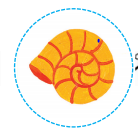 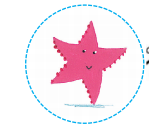